The Sword of the Spirit
Set July Date
Down to meet
Prayer
Eph 6:17 - “…, and the sword of the Spirit, which is the Word of God;”
NKJV
Why is the bible called “The Sword of the Spirit”?
Can you name any ways you’ve used the bible as a Sword?
What would you say if someone asked you why you believe the bible is true?
From a historian perspective ancient texts are evaluated generally by 3 criteria;
1.) How many copies of the text do we have?
2.) How far from the original writing/event were the copies made?
3.) How closely do the copies reflect the originals?
What do you think? 

Looking at only the New Testament.
How many copies, 
how far from the original event, 
& how closely do the copies match?
How do you think the New Testament compares to other famous books of history?
Plato
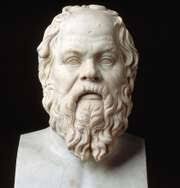 Written 427-347 b.c.,
Earliest Copy - 900 a.d.,
Time Span = 1,200yrs,
Number of copies - 7,
Accuracy of copies - Low
Caesar
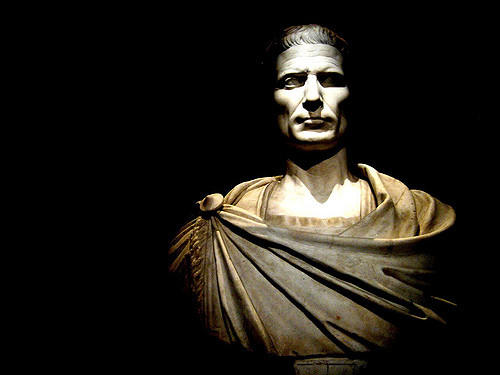 Written 100-44 b.c.
Earliest Copy - 900 a.d.
Time Span = 1,000yrs
Number of copies - 10
Accuracy of copies - Low
Aristotle
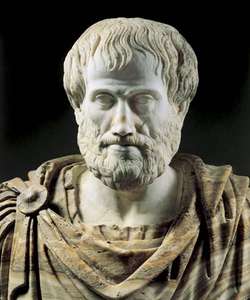 Written 384-322 b.c.
Earliest Copy - 1,100 a.d.
Time Span = 1,400yrs
Number of copies - 49
Accuracy of copies - Low
Homer (Iliad)
Written 900 b.c.
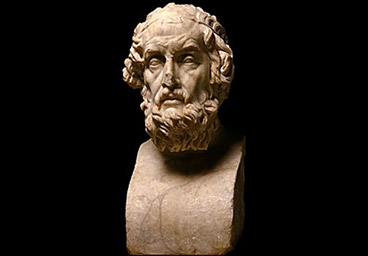 Earliest Copy - 400 b.c.
Time Span = 500yrs
Number of copies - 643
Accuracy of copies - 95%
With this in mind do you want to change any of your numbers you guessed before?
New Testament
Written 50-100 a.d.
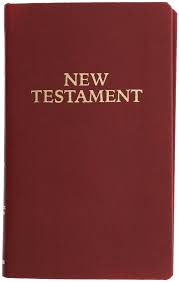 Earliest Copy - 130 a.d.
Time Span = 30 to 80yrs
Number of copies - 5,600
Accuracy of copies - 99.5%
[Speaker Notes: The 0.5% comes from damaged scrolls that can’t be confirmed. Keep in mind this is original language to original language. This is not original language to English etc.]
Why is the New Testament so accurate?
The Old Testament is also amazingly accurate because of how it was copied. It was a process unlike any other book in history.
Jewish scribes solidified the following process for creating copies of the Torah and eventually other books in the Old Testament.
1.) They could only use clean animal skins, both to write on, and bind manuscripts.
2.) Each column of writing could have no less than 48, and no more than 60 lines.
3.) The ink must be black, and of a special recipe.
Jewish scribes solidified the following process for creating copies of the Torah and eventually other books in the Old Testament.
4.) No word or single letter could be written from memory. A scribe must have another scroll open before him & must verbalize each word aloud while they were writing.
5.) They must wipe the pen and wash their entire bodies before writing the word "Jehovah," every time they wrote it.
6.) There must be a review within 30 days, and if as many as 3 pages required any corrections, the entire manuscript (book) had to be redone.
Jewish scribes solidified the following process for creating copies of the Torah and eventually other books in the Old Testament.
7.) Every letter had to have some space around it. If one letter touched another or if a letter was defective because of incorrect writing, a hole, a tear, or a smudge so that it could not be easily read, the entire scroll was invalidated.
8.) The letters, words, and paragraphs had to be counted, and the document became invalid if 2 letters touched each other. The middle paragraph, word and letter must correspond to those of the original document.
9.) The documents could be stored only in sacred places (synagogues, etc).
Jewish scribes solidified the following process for creating copies of the Torah and eventually other books in the Old Testament.
10.) As no document containing God's Word could be destroyed, they were stored, or buried, in a genizah - a Hebrew term meaning "hiding place." These were usually kept in a synagogue or sometimes in a Jewish cemetery.
In case you were wondering, the Torah (Pentateuch) has;
304,805 letters
79,976 words in Hebrew
“Jehovah” is found 6,828 times.
With any weapon you must train, how do we train to use the bible as a weapon?
What type of sword do you see the bible as being?
This?
The word used is “μάχαιραν” (machaira)
The machaira was classified as a large knife or small sword. 

It’s also referred to as a dagger.
Machaira
The machaira was used for close in battle. 

It’s blade was generally between 20 & 24 inches.
If you were to stick anything 12-24 inches inside the human body, either from the front, back or side you would most likely hit something that was needed to continue life. 

Some were straight blades for cutting & slashing, some had curved blades for slashing attacks.
How did Jesus use use the sword?
When He was tempted in the desert by the Devil, He used 3 verses, all found in 1 book & out of 2 chapters;
1.) Deut 8:3 - Hunger - “...man shall not live by bread alone; but man lives by every word that proceeds from the mouth of the LORD.” FYI LORD = Jehovah
2.) Deut 6:16 - The pinnacle of the temple - “You shall not tempt the LORD your God...”
3.) Deut 6:13 - On the mountain - “You shall fear the LORD your God and serve Him, and shall take oaths in His name.”
There are 3 different words used for “The Word”, & they mean 3 very different things.
1.) Gaffe - A book, this doesn’t mean your bible it means a book, any book.
Comes from the word for quill & is where we get the word graphite (pencil lead)
This sword is just a long piece of unsharpened metal. Not going to help much.
The 3 different words used for “The Word”
2.) Logos - The Word of God, this is The Bible.
Getting closer - this is a “sword” with a dull blade. It can help, but it’s not going to kill the enemy.
You won’t get far fighting pride with Jn 11:35 - Jesus wept.
[Speaker Notes: even worse would be to fight the temptation of lust with - Sos 4:5 - Your two breasts are like two fawns, Twins of a gazelle, Which feed among the lilies.]
The 3 different words used for “The Word”
3.) Rhema - A word from God to you personally through His Word.
This is a sharp sword! This is what Jesus did. He pulled a sword out that dealt exactly with His current situation.
But to do this means YOU HAVE TO KNOW THE WORD BEFORE THE BATTLE.
How ready are you for the fight?
Knowing the bible is like having all the assets of the military at your disposal at any time. If you know what they are & what they are used for, you can direct them on target with surprising results.
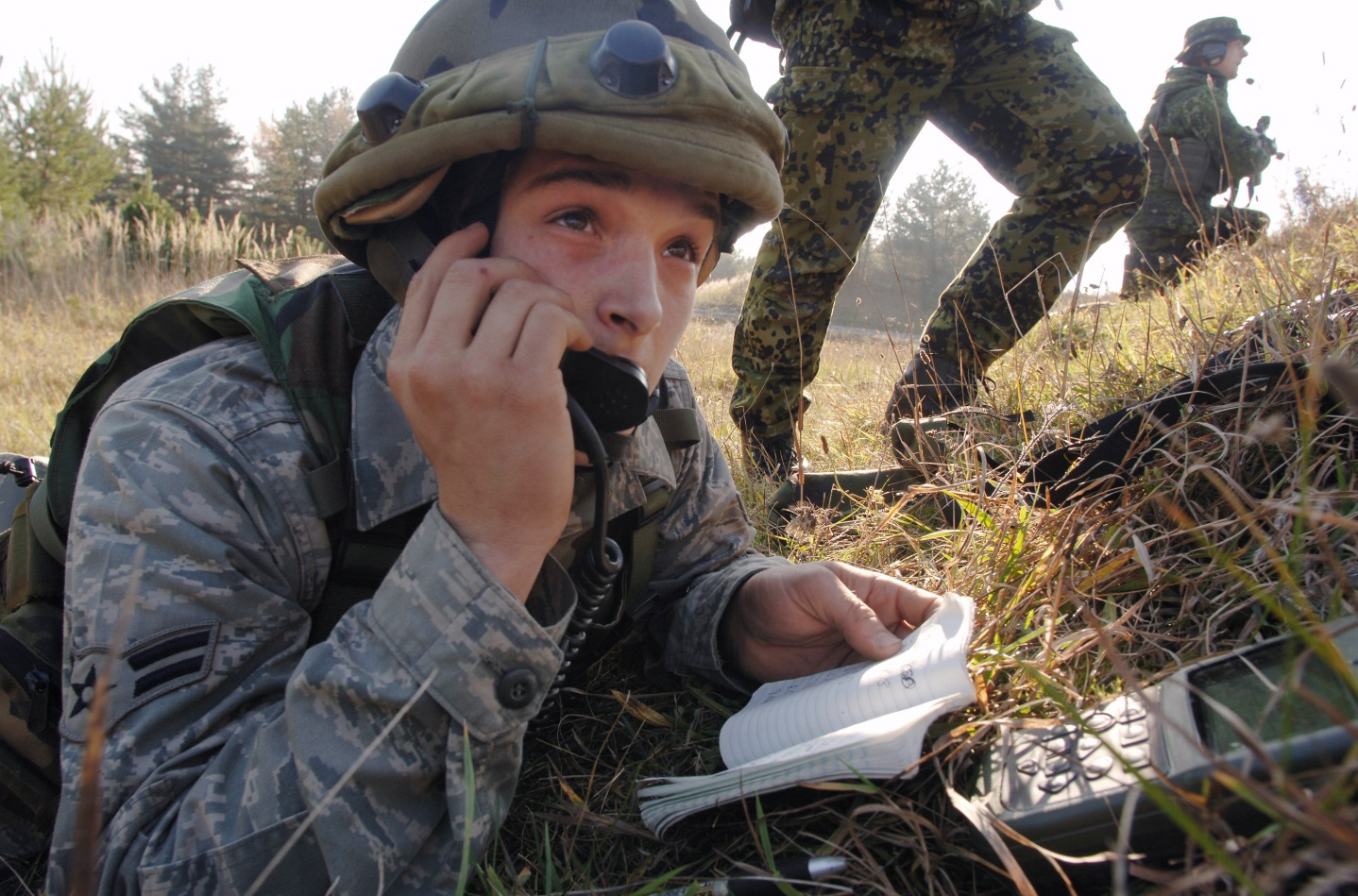 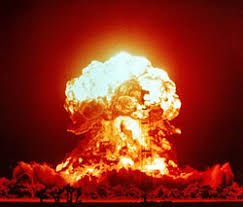 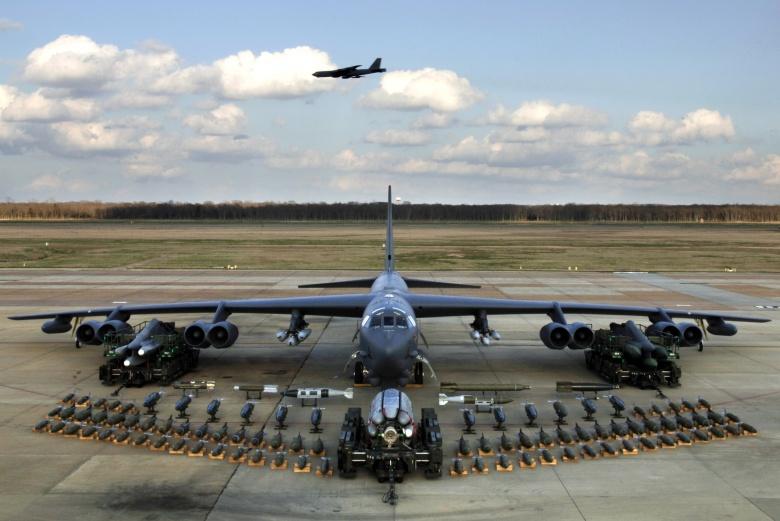 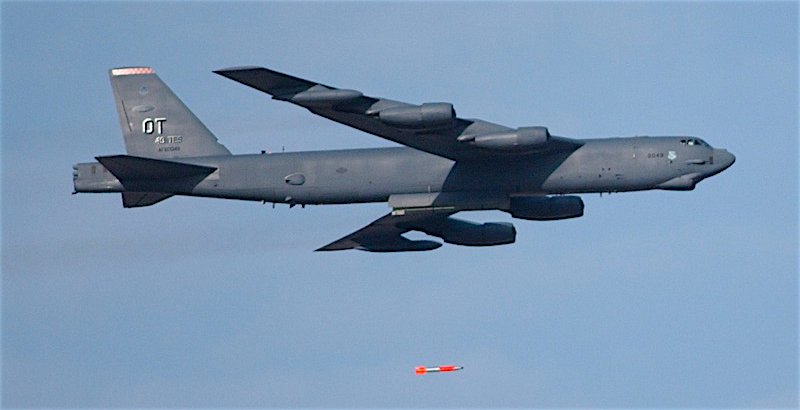 If you study the Old Testament you will get a good idea of the tactics and “attack formations” of the enemy. Seeing the attack coming gives you times to unsheathe the right sword and prepare for the battle!
We want to swing hard from the start & hit the target each time. If it took Jesus 3 swings, it’s going to take us many more.
But, if we swing with solid strikes we will win sooner.
If we are like a crazy person swinging madly, we will tire & get crushed.
What are some of your favorite “battle verses” in the bible?
How will you sharpen your sword this month?
Have you worked on your Shield of Faith?
Have you tied your Shoes of the Gospel of Peace?
Are you wearing the breastplate of Rightousness?
Which do you most resemble?
ARMOR AT HOME, OR
READY FOR BATTLE?
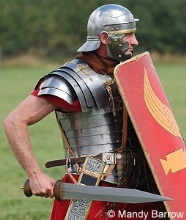 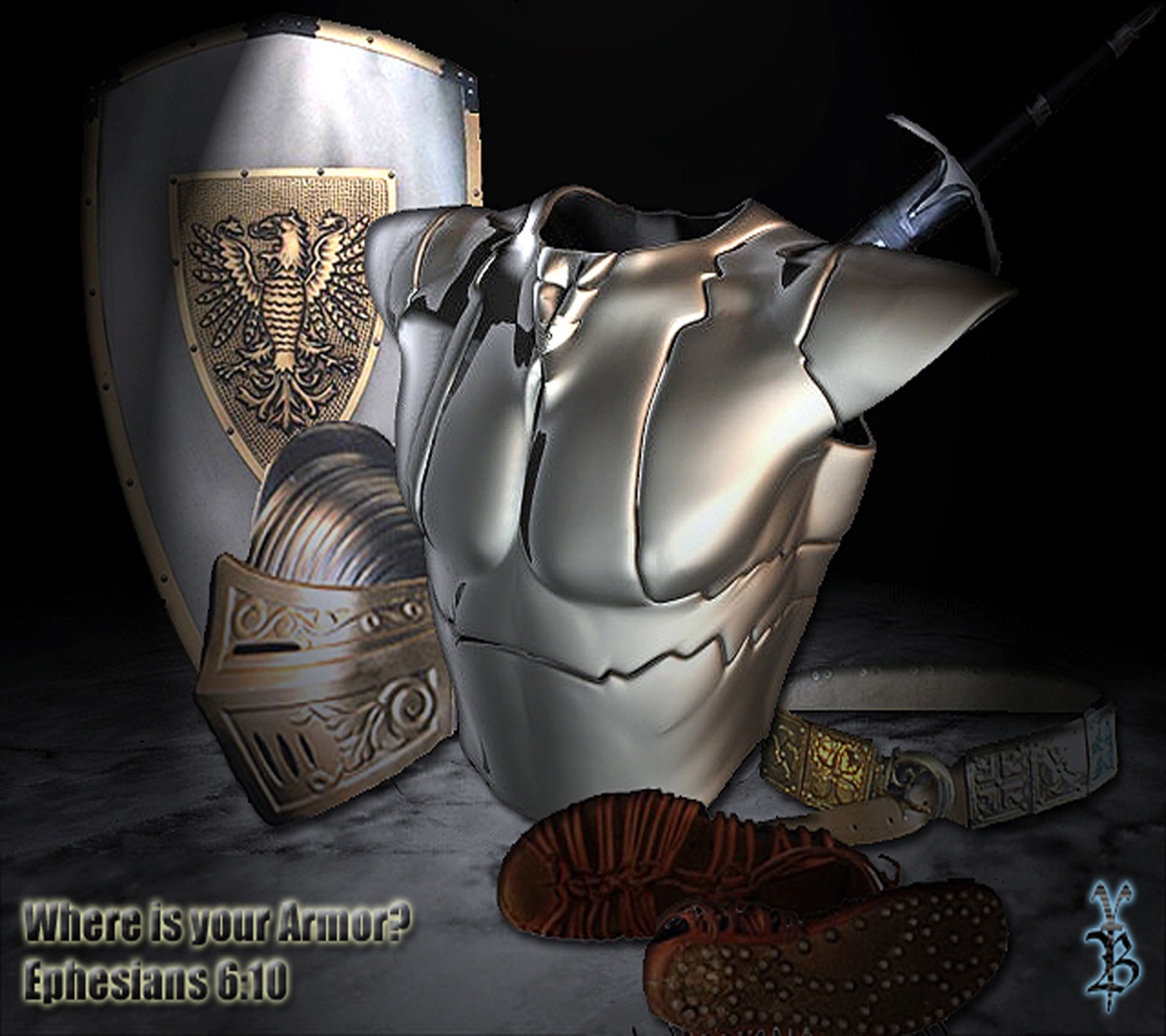 Questions, Comments?
Prayer